Dobar dan.

Prepišite u bilježnicu sve osim slike na slijedećem slajdu.

Hvala i pozdrav.
Karakteristika crpke  (v. u udžbeniku, ne treba precrtavati sliku)
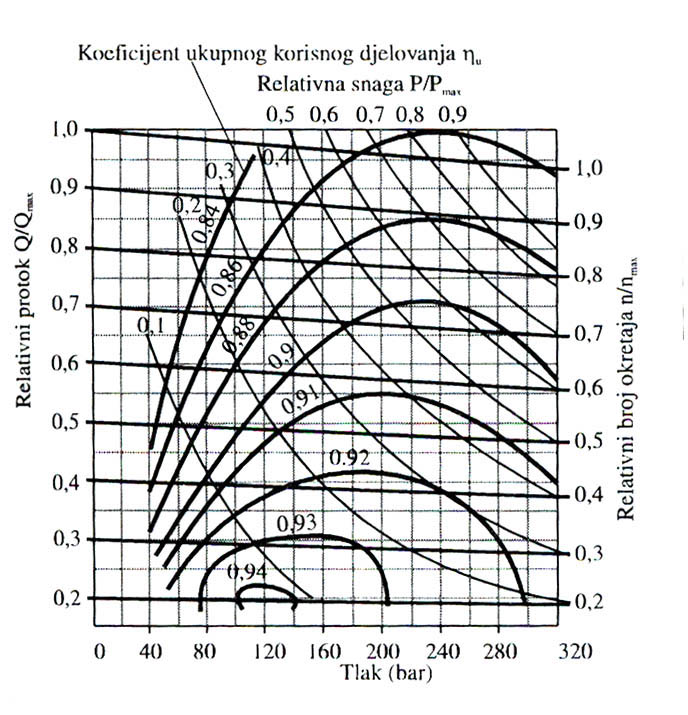 2
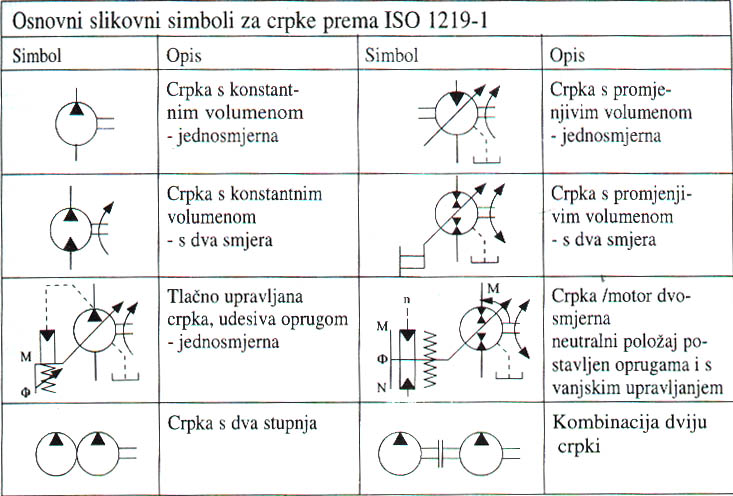 3
Podjela crpki
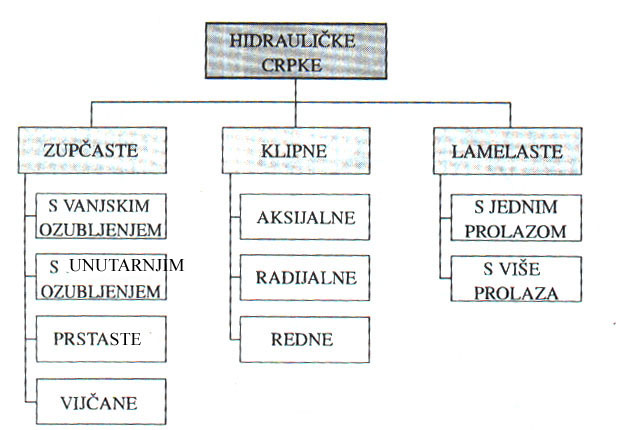 S UNUTARNJIM
OZUBLJENJEM
4
Zupčasta crpka
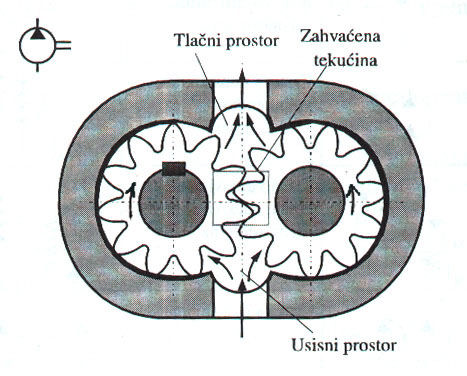 5
Zupčasti par obnaša funkciju 
tlačnog mehanizma, stvarajući 
protok kojemu je suprotstavljen 
hidraulički otpor sustava. 

Zupčasta crpka radi
na principu potiska.
6
Zupčanik A je gonjen u smjeru
strelice i u zahvatu je sa 
slobodnim zupčanikom B. 

Prostor S je spojen sa 
spremnikom ulja.
7